Begin, My Tongue, Some Heavenly Theme
MANOAH
CM
3/4
G/G - DO

Verses: 4
PDHymns.com
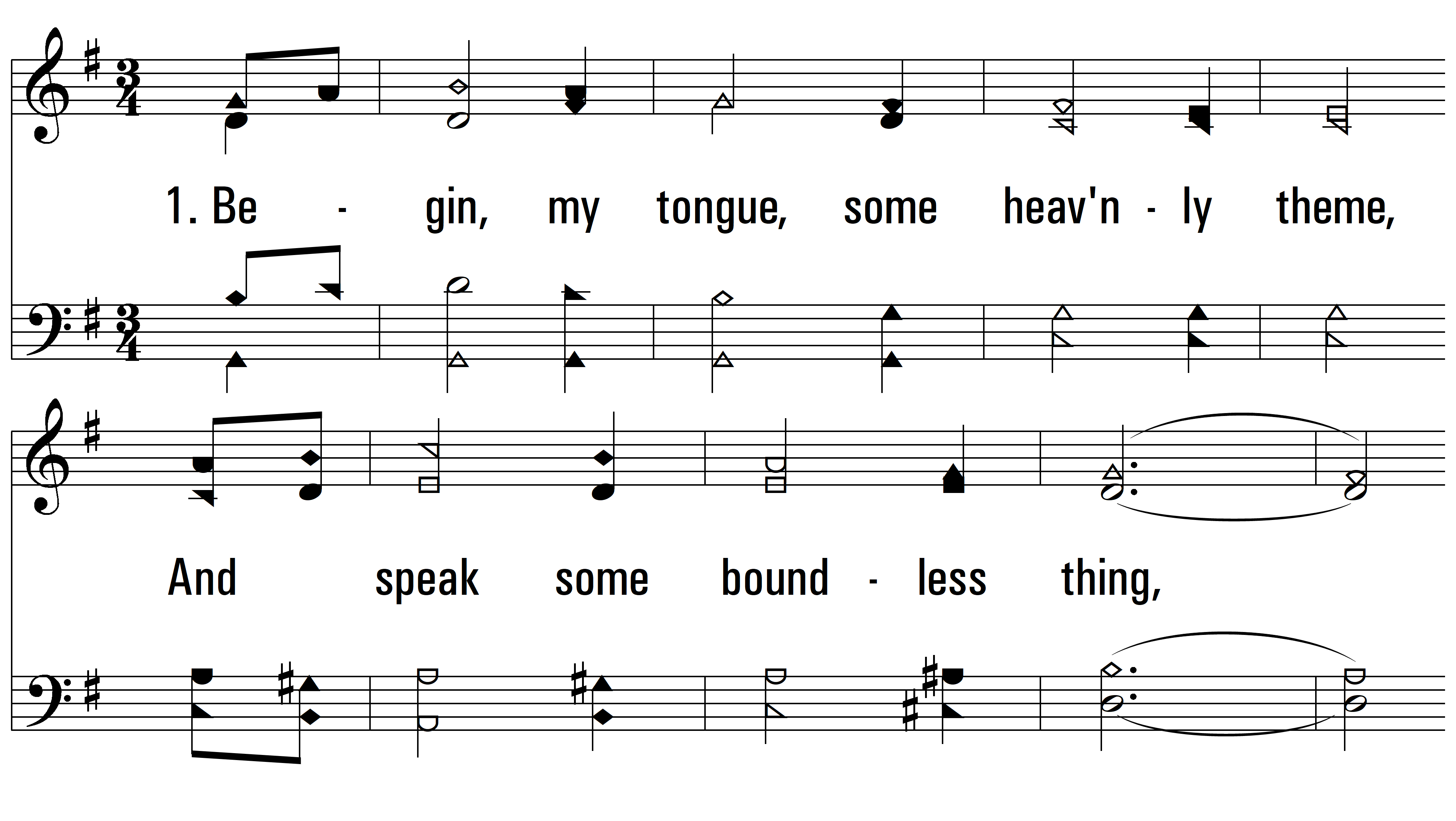 END
PDHymns.com
vs. 1 ~ Begin, My Tongue, Some Heavenly Theme
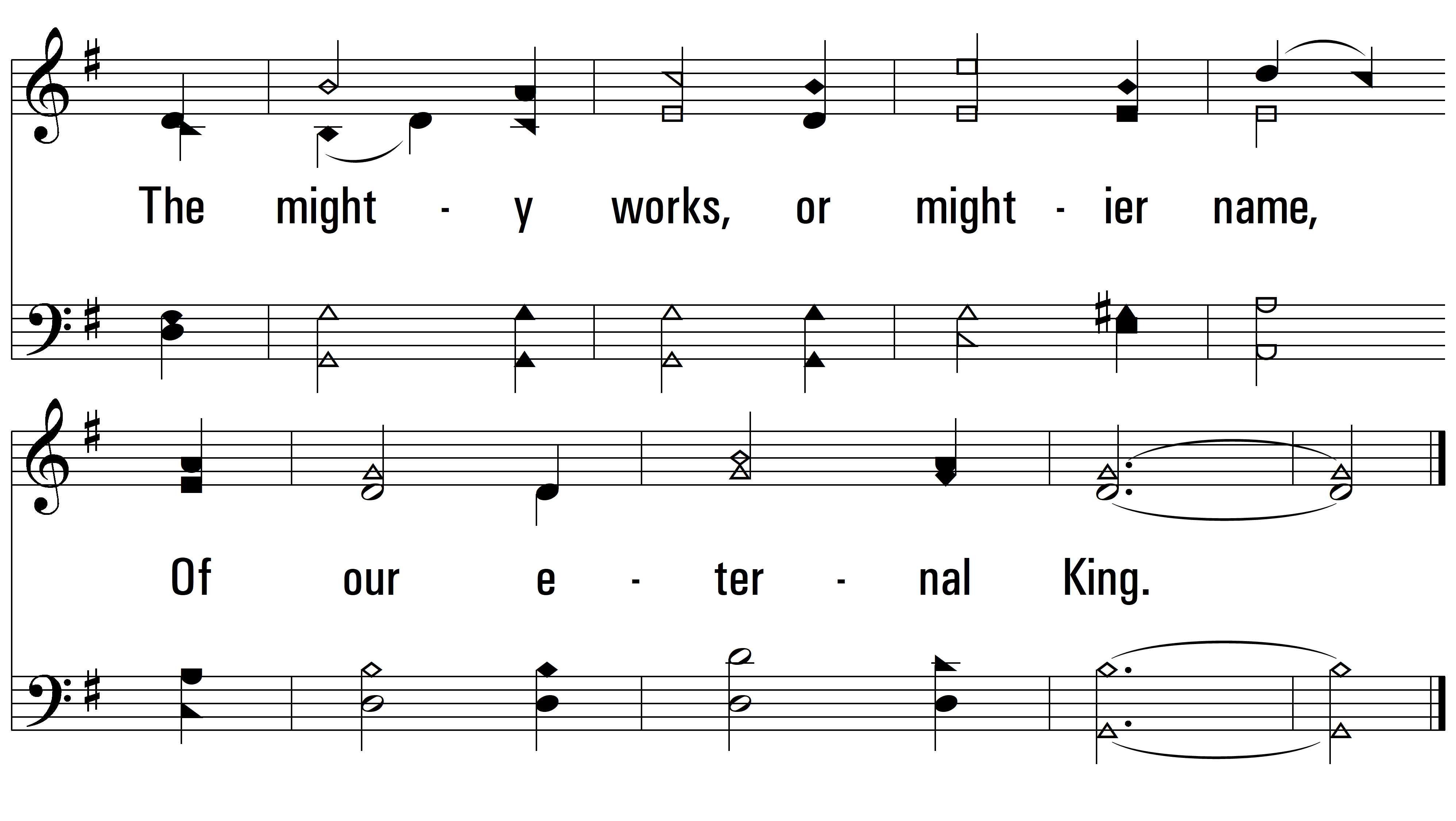 vs. 1
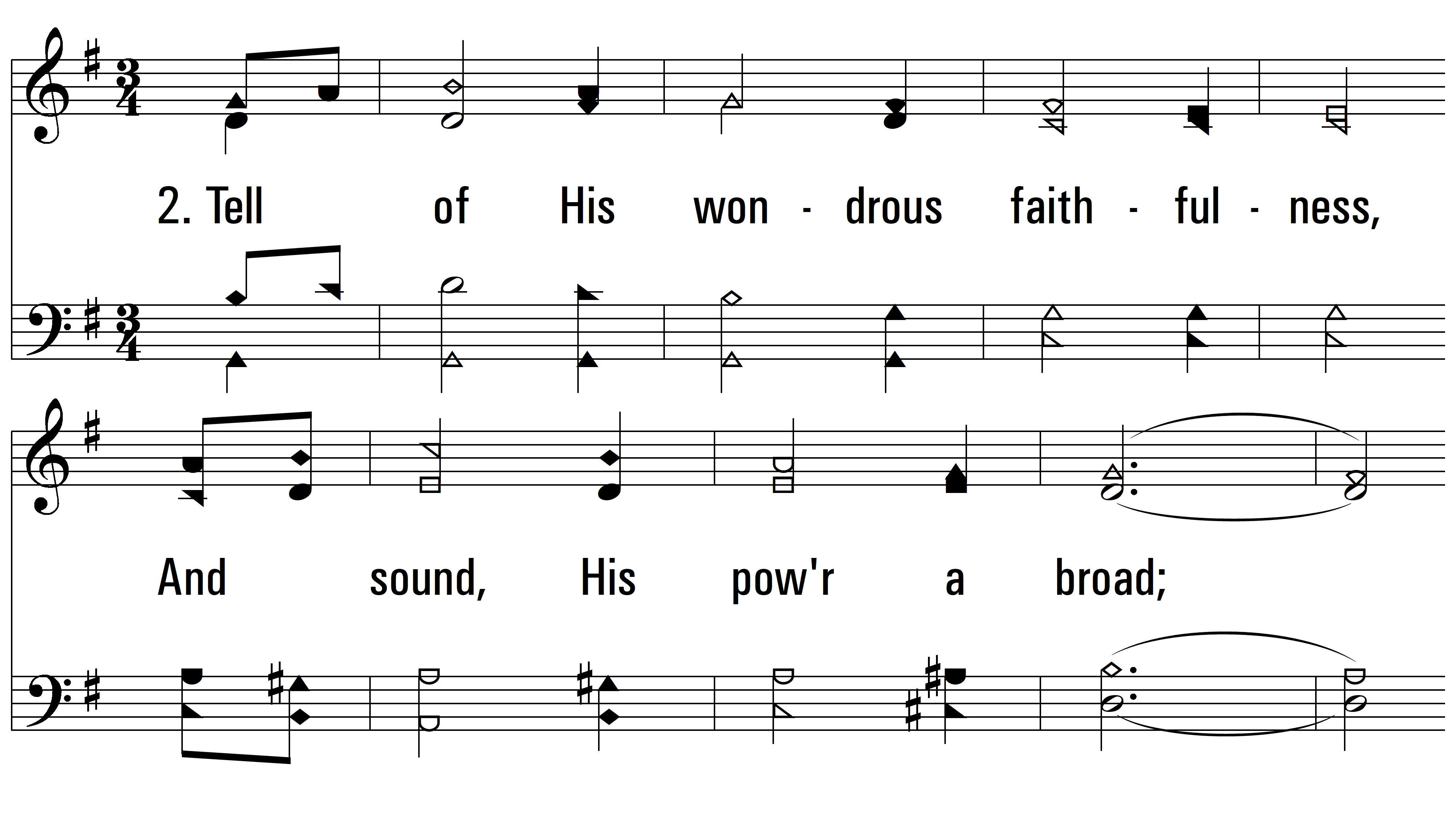 vs. 2 ~ Begin, My Tongue, Some Heavenly Theme
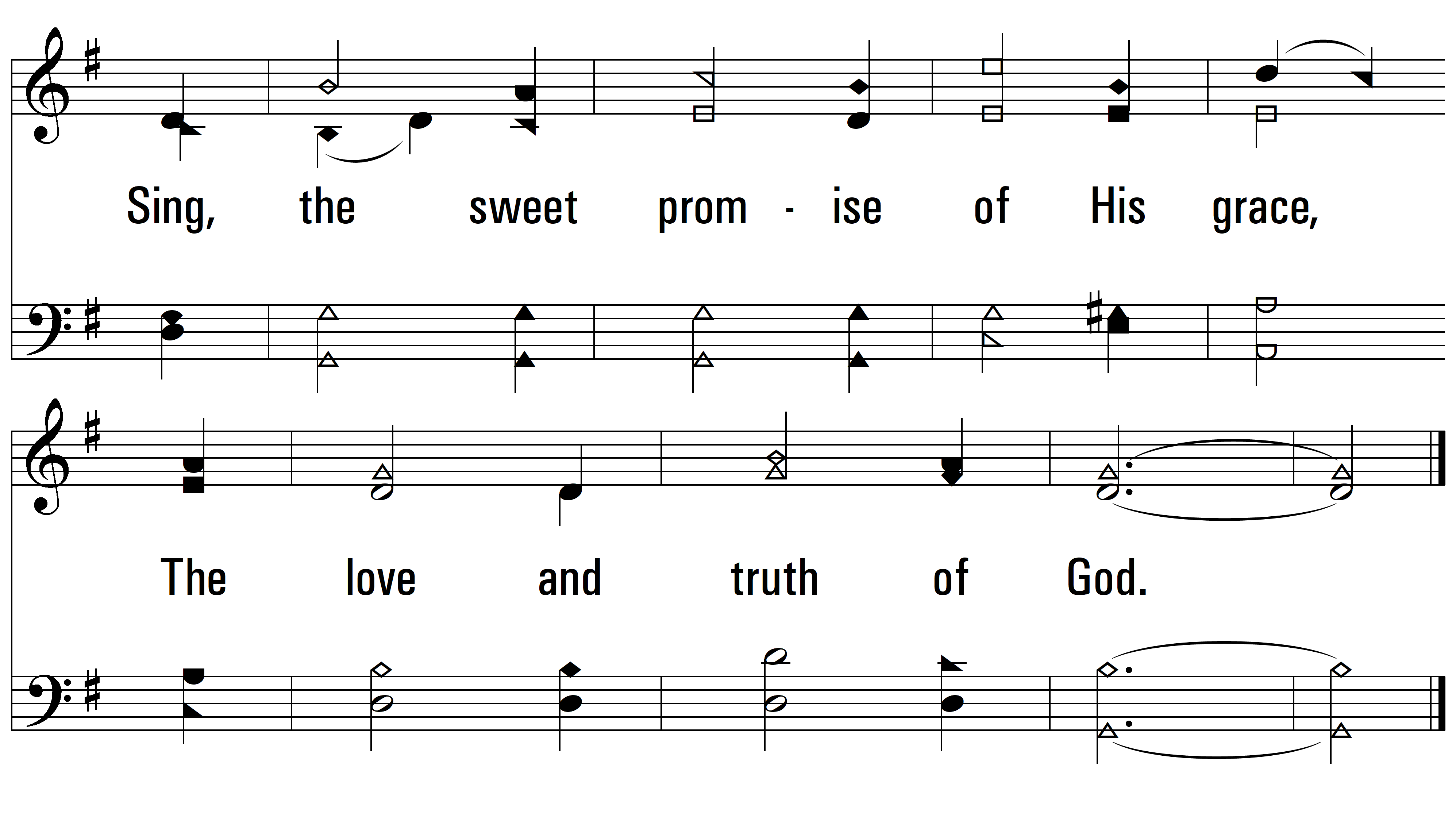 vs. 2
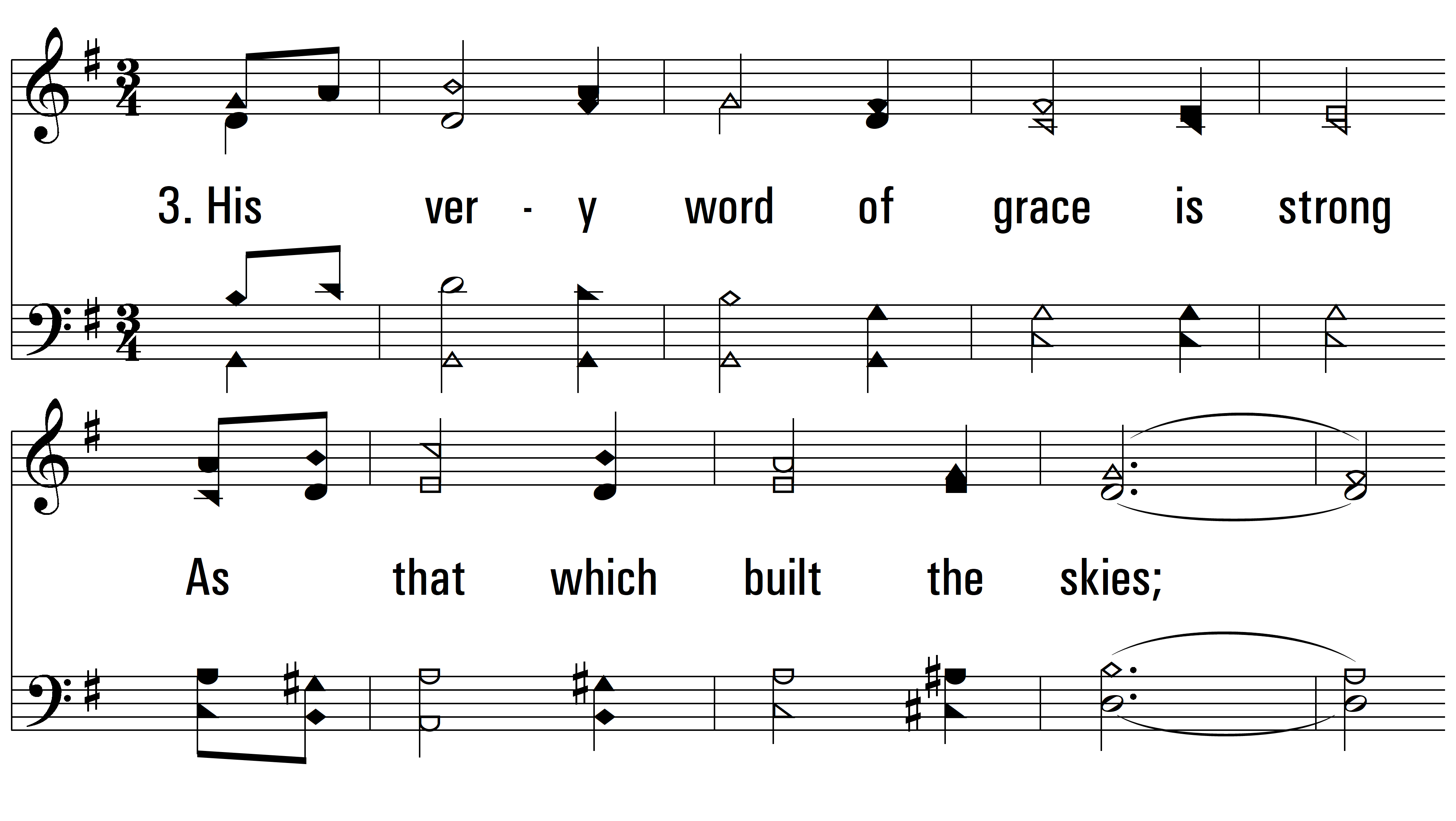 vs. 3 ~ Begin, My Tongue, Some Heavenly Theme
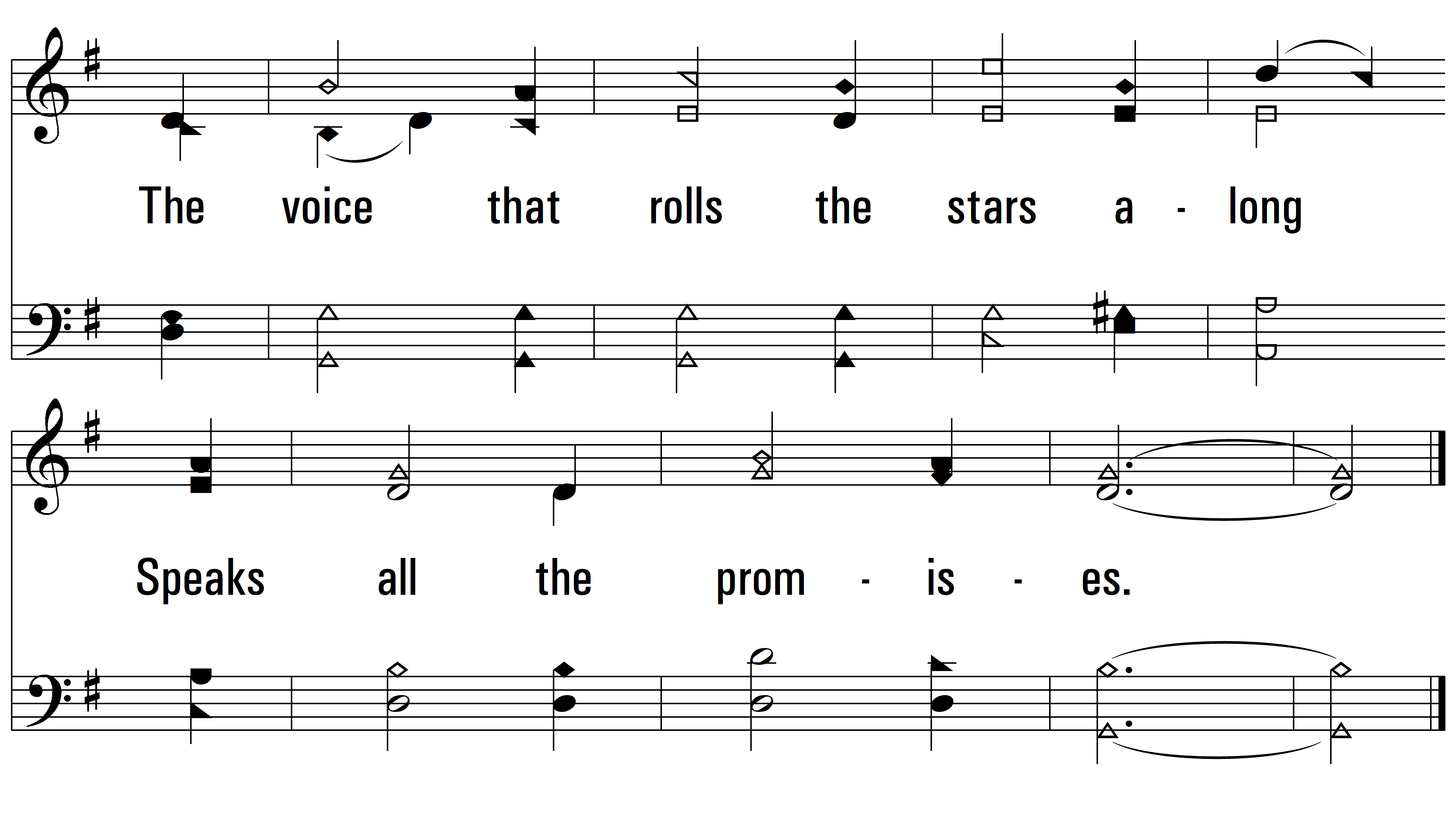 vs. 3
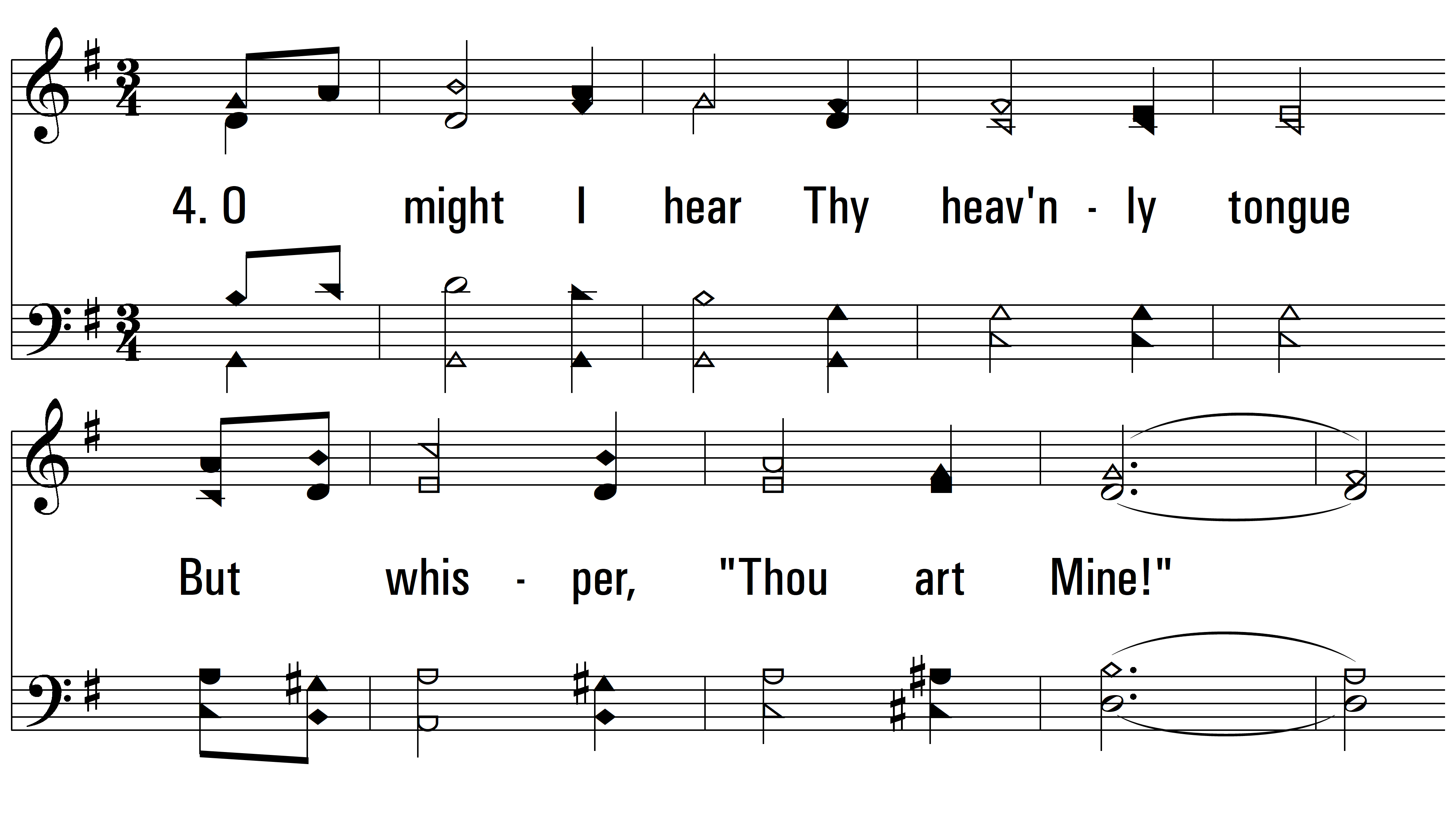 vs. 4 ~ Begin, My Tongue, Some Heavenly Theme
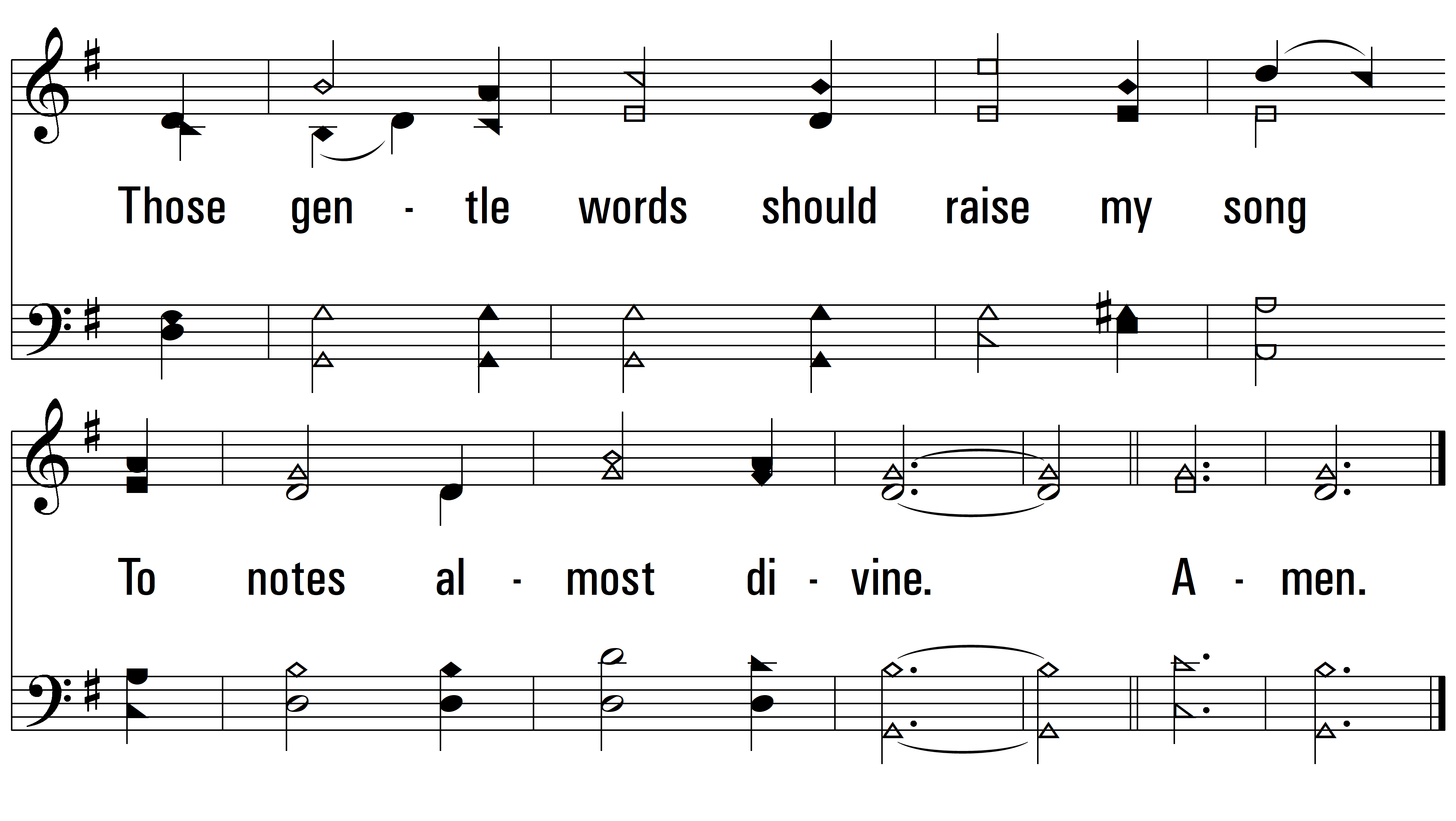 vs. 4